Regional WIGOS implementation plan
Tokyo/Japan
13-15 November 2019
Regional Implementation plan for RA II
Resolution 1 (RA II-16)
Regional WIGOS Implementation Plan 2017–2020
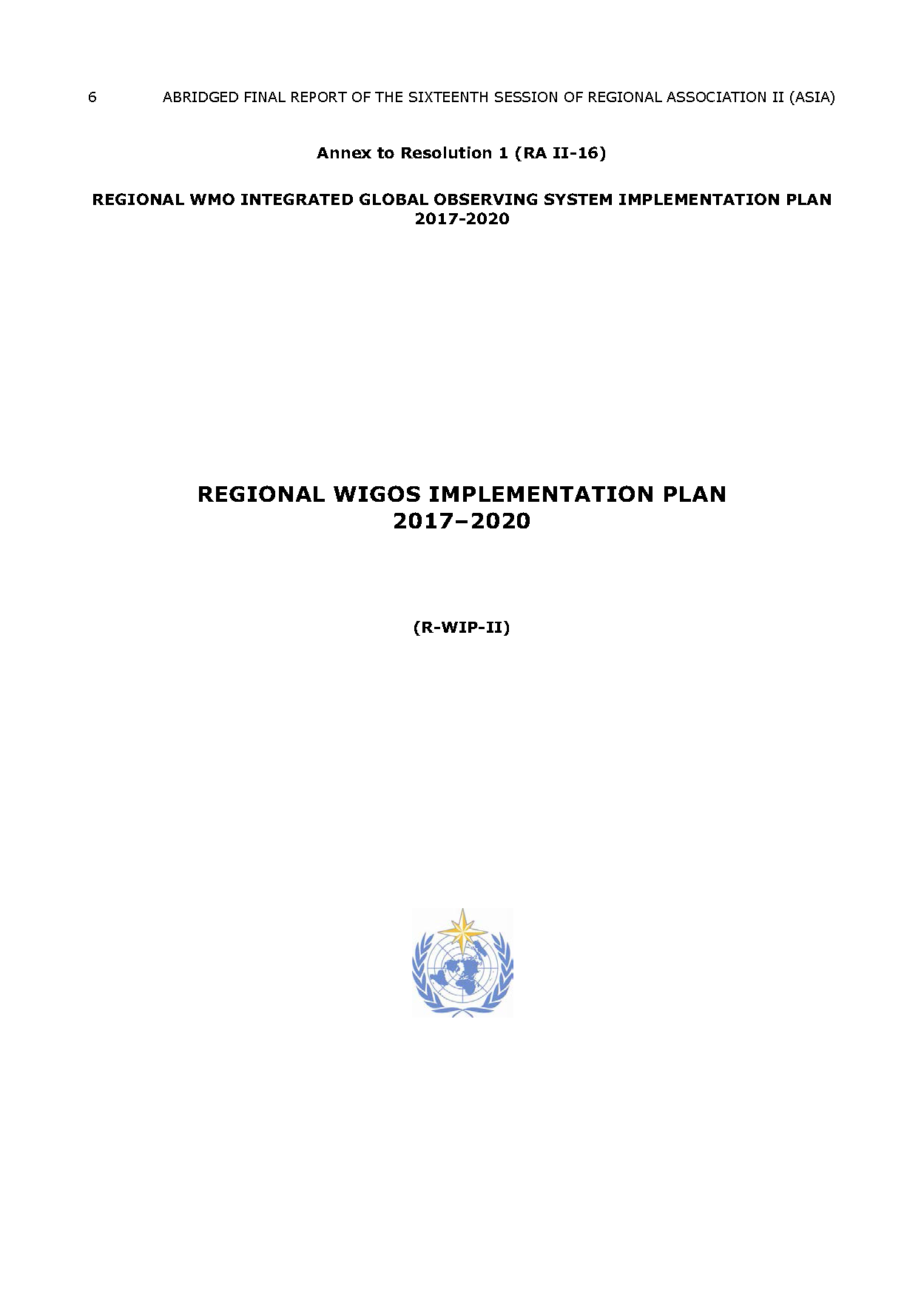 Adopts the updated Regional WIGOS Implementation Plan 2017–2020
Regional Implementation plan for RA II
CONTENTS

1. INTRODUCTION AND BACKGROUND
2. KEY ACTIVITY AREAS FOR REGIONAL WIGOS IMPLEMENTATION
3. REGIONAL PROJECT MANAGEMENT
4. IMPLEMENTATION
5. RESOURCES
6. RISK ASSESSMENT/MANAGEMENT
7. OUTLOOK
Available  on the WMO E-library https://library.wmo.int/doc_num.php?explnum_id=3549
Regional Implementation plan for RA II
Resolution 1 (RA II-16)
Regional WIGOS Implementation Plan 2017–2020 

Key requests to Members:
(1) To organize their activities so as to achieve WIGOS goals and associated outcomes as described in the Plan
(3) To support the establishment of regional WIGOS Centres
(5) To share experiences and lessons learned from the implementation of WIGOS, and
(6) To nominate their national WIGOS and OSCAR/Surface focal points
Regional Implementation plan for RA II
Action plan:
8.1: Share WIGOS metadata through OSCAR/Surface
8.2: Assist Members in providing up-to-date metadata to OSCAR/Surface and ensure its ongoing maintenance
WIGOS readiness by country
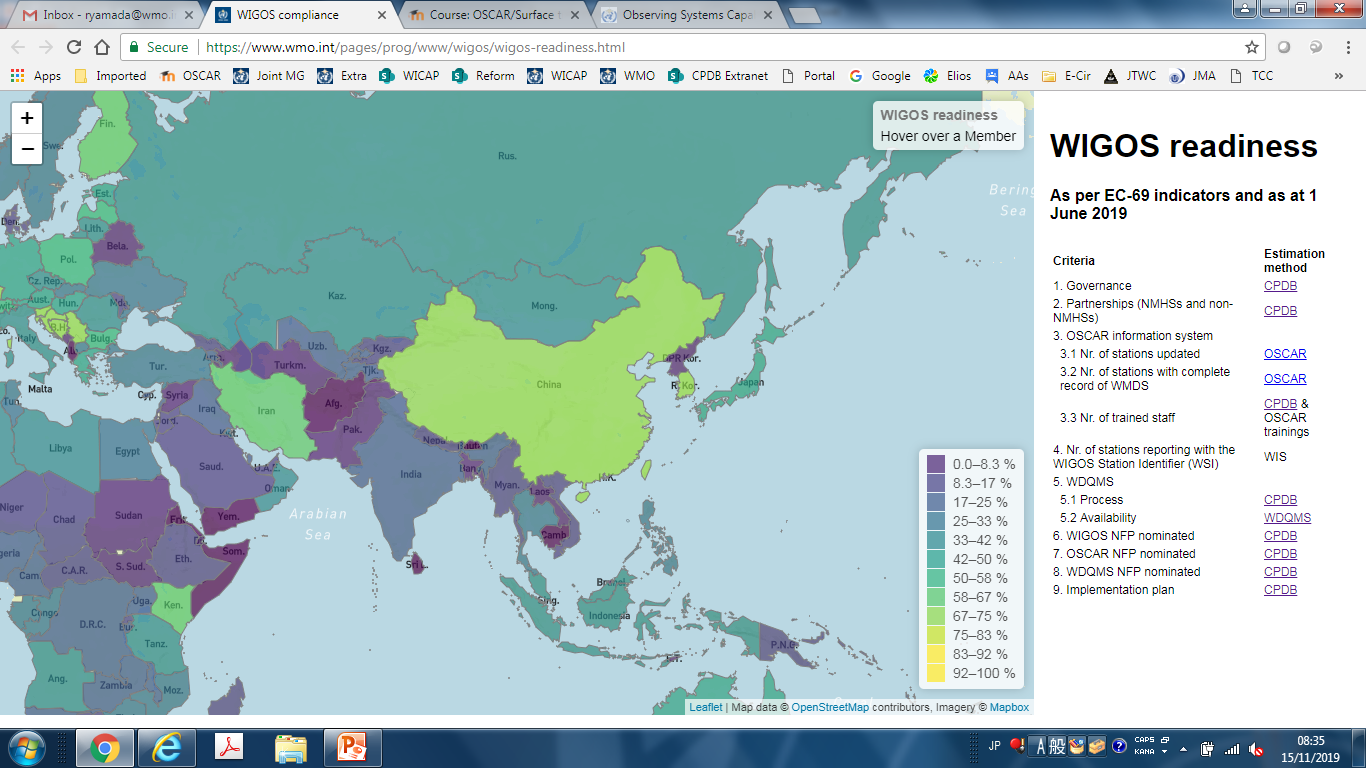 https://www.wmo.int/pages/prog/www/wigos/wigos-readiness.html
OSCAR/Surface metrics (Executive Council 69)
3) OSCAR/Surface and the WIGOS Metadata Standard: OSCAR/Surface being populated and updated with WIGOS metadata for which observations are exchanged internationally (I=1/0) with the following sub-indicators: 
3.1: Number of reporting stations updated by Member in OSCAR/Surface ≥1.
3.2: Number of reporting stations included in OSCAR/Surface with all Metadata Standard mandatory elements ≥1.
3.3: Number of staff trained in OSCAR/Surface ≥1.
Success indicators for OSCAR/Surface training course
Based on the EC WIGOS indicators
Number of added stations 
Number of stations with complete metadata
Number of stations exchanging data without metadata in OSCAR/Surface

Monitor these indicators during the virtual follow–up sessions
Recommendations
X
X
X
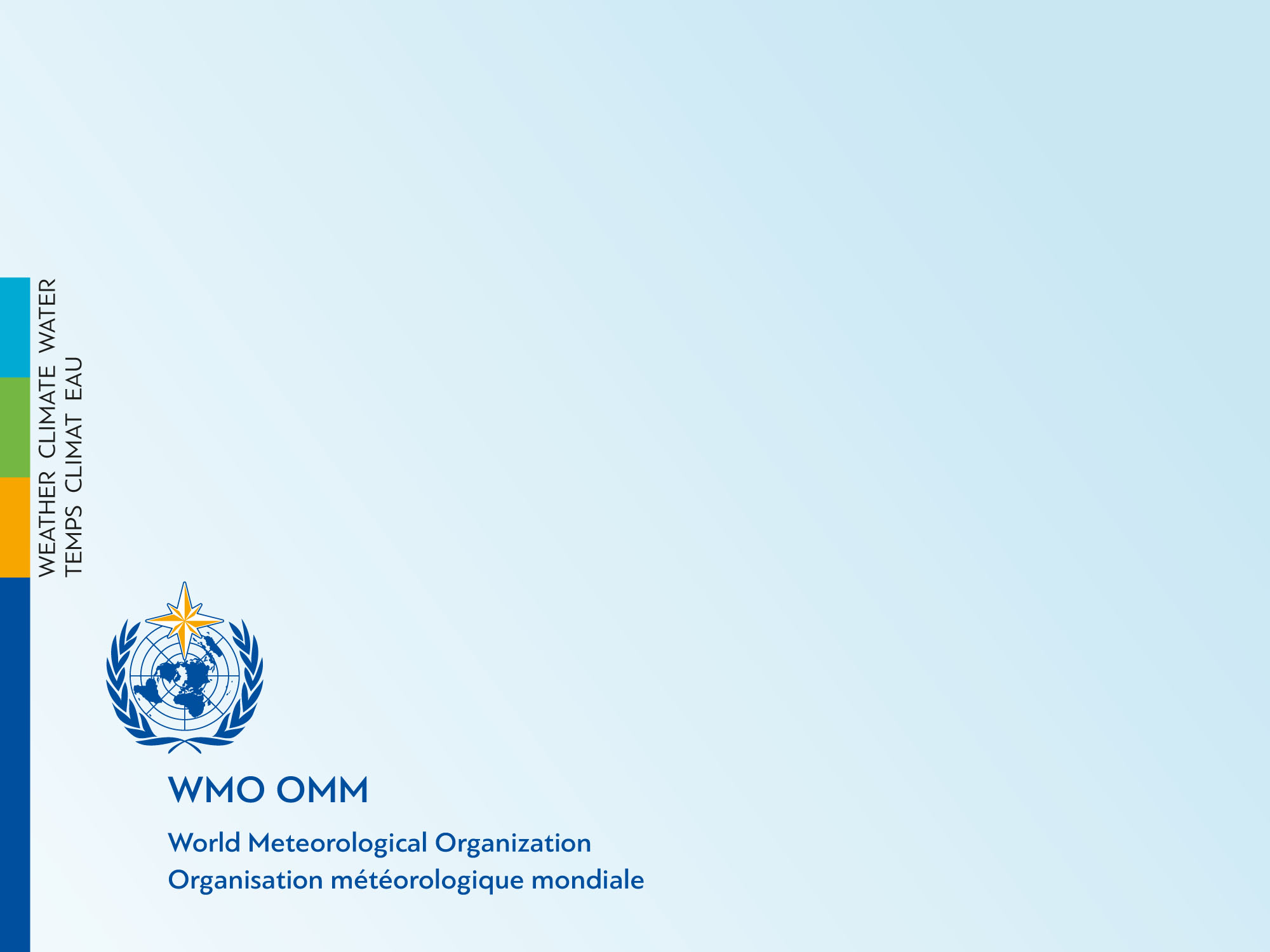 Thank you